HISTORY OF THE
GEORGIA BAPTIST
ASSOCIATION
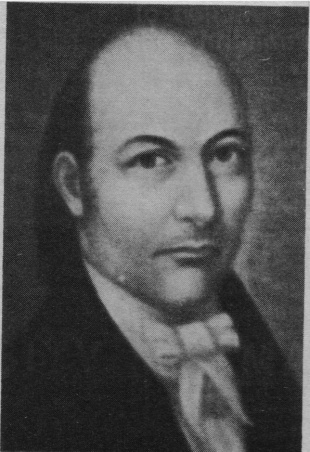 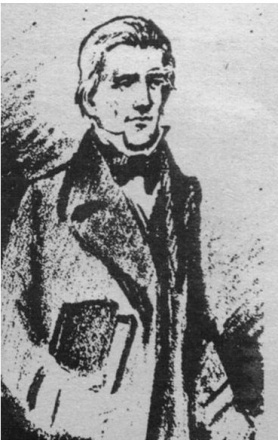 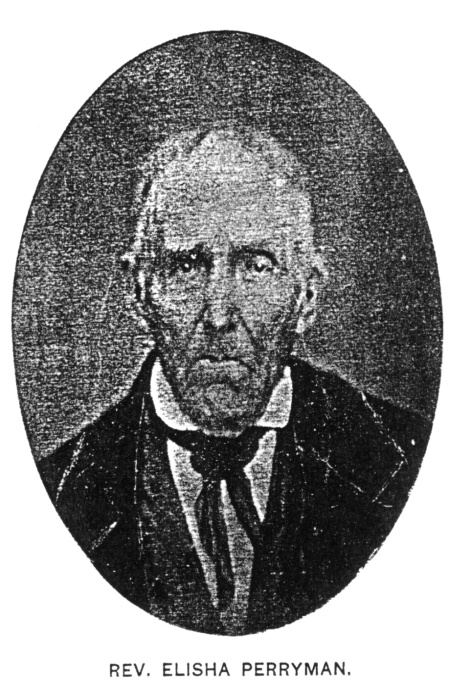 Presented by Andy Perryman,
Associational Missionary
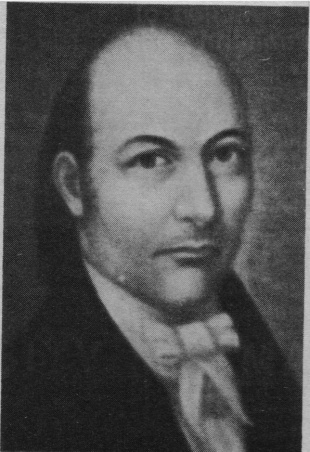 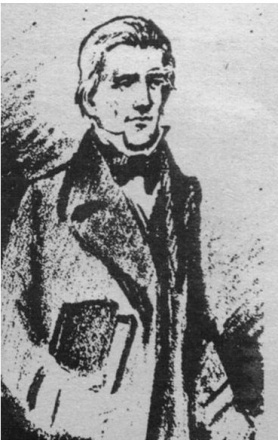 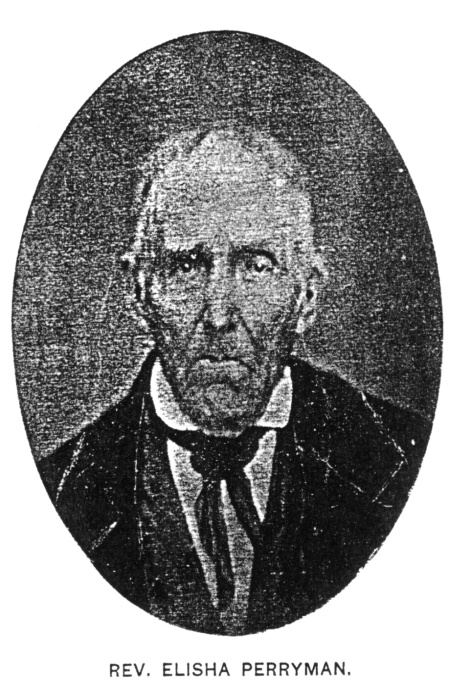 The Georgia Baptist Association was organized in 1784, only eight years after Georgia became a state in 1776. 
Five churches came together to form the Georgia Association.
 Kiokee
 Fishing Creek
 Upton’s Creek (now Greenwood)
 Red’s Creek (now Abilene)
 Little Brier Creek
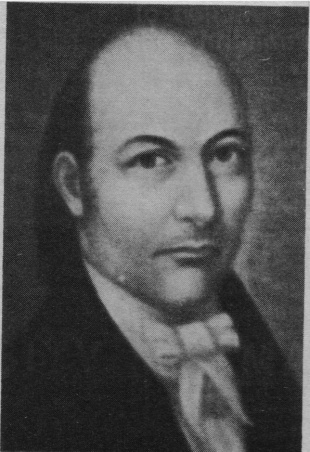 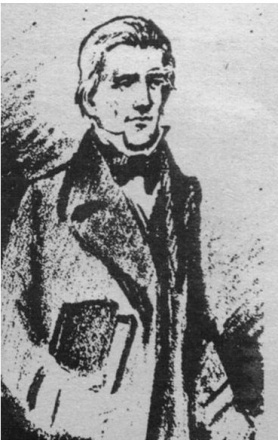 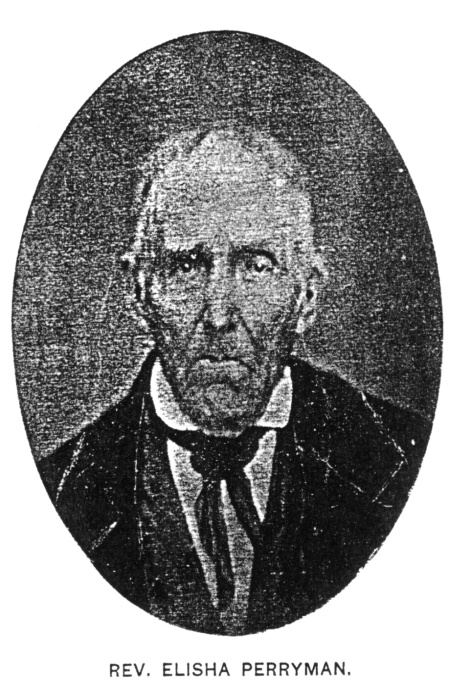 Eight men may be considered the Fathers of the Association:
 Daniel Marshall (1706-1784)
 Abraham Marshall (1745-1819)
 Sanders Walker (1740-1805)
 Peter Smith (dates unknown)
 Silas Mercer (1745-1796)
 Loveless Savidge/Savage (c. 1725-1815)
 William Franklin (?-c. 1790)
Alexander Scott (?- c. 1810)
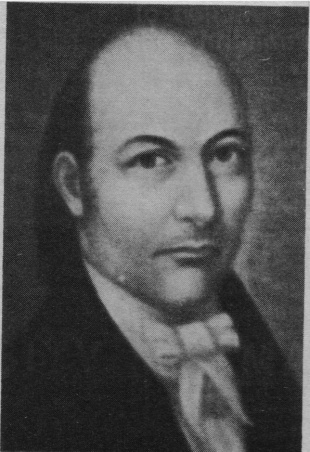 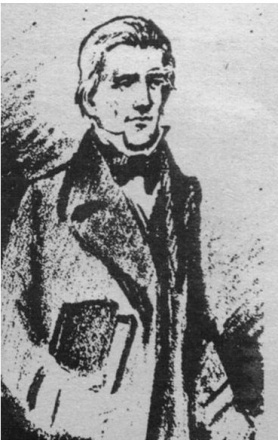 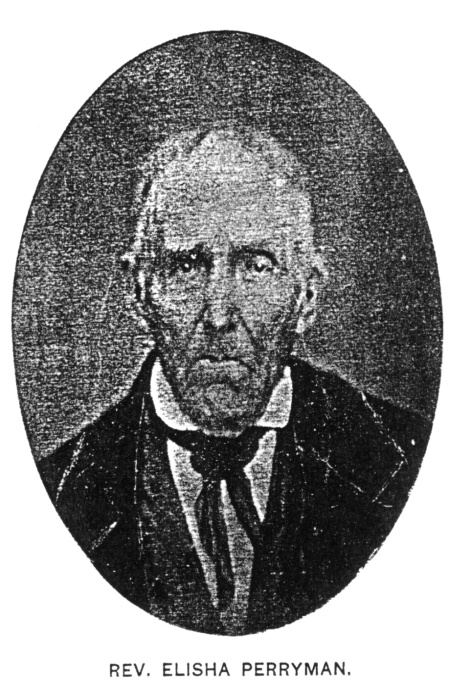 [Speaker Notes: Daniel Marshall was undoubtedly the leading spirit in organizing the association. He was host pastor at the constituting session and the first moderator.

Abraham Marshall was the son of Daniel Marshall and pastor of Kiokee church from 1784 until his death. He was elected moderator 19 times, organized many churches and was a member of the 1789 Georgia Constitutional Convention.

Sanders Walker was probably the first Baptist minister ordained in Georgia and was the first pastor of Fishing Creek church.

Peter Smith was probably the founding pastor of Greenwood church and served as clerk of the association for four years.

Silas Mercer was the founder of several major congregations including Phillips Mill, Bethesda and Powelton. He was the father of Jesse Mercer.

Loveless Savage was probably instrumental in organizing Abilene church where he served as pastor for many years.

William Franklin apparently led in forming the Little Brier Creek church in 1777 and continued as its pastor until 1790.

Alexander Scott, preaching with Daniel Marshall during the Revolutionary War, succeeded his spiritual father as moderator of the association at the May 1785 meeting.]
Moderators of the Association
The list of Moderators of the Georgia Association is virtually a Who’s Who list of early Georgia Baptist Leaders.
Daniel Marshall
 Abraham Marshall
 Alexander Scott
 Silas Mercer
 Sanders Walker
 James Matthews
 Jesse Mercer
 Billington M. Sanders
 Vincent R. Thornton
 Patrick Hues Mell
 Nathaniel Macon Crawford
 James Hines Kilpatrick
 William Ambrose Hogan
 George C. Steed
 Mercer J. Bruce
 Homer A. Legg
 Claudius Lamar McGinty
 Robert C. Daniel
 Charles H. Kopp
 Law M. Mobley
 R. Lee Buice
 Sherman Swann Williams
 Owen  L. Duvall
 Tom O. Kay
 Charles J. Herring
 R. B. Moody, Jr.
 Gene K. Hiers
 Leon Anthony, Jr.
 Harold Tice
 Robert C. Black
 Charles C. Jordan
 William W. Leathers III
 Albert W. Huyck, Jr.
 Paul C. Reviere
 Louis C. Stokes
 John Culbreath
 R. L. (Bill) Duke
 Roy D. Cates
 And the list goes on…
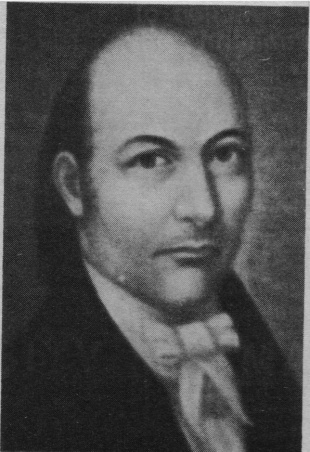 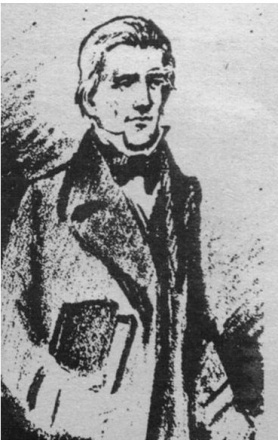 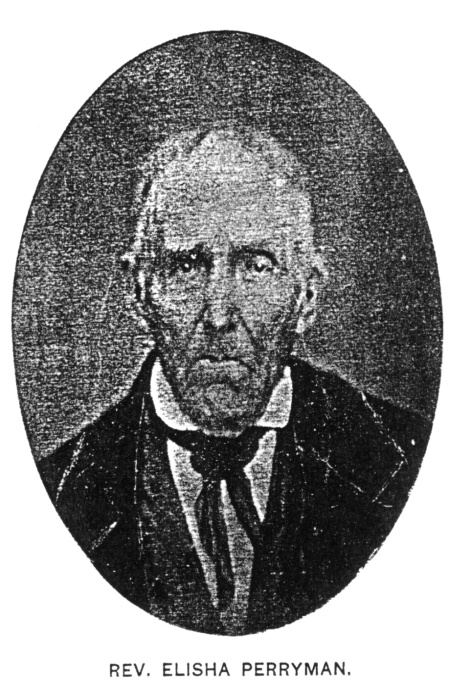 Clerks of the Association
For many years there were only two officers of the Association, Moderator and Clerk. Some of the moderators served as clerk.
Peter Smith
 Jeremiah Walker
 Jesse Mercer
 James Anthony
 J. N. Brown
 William Rabun (Governor)
 Jabez P. Marshall
 William H. Stokes
 Patrick Hues Mell
 John Francis Dagg
 J. H. Stockton
 T. W. Callaway
 H. J. Lang
 J. W. Binns
 A. L. Cummings
Edgar Allan Callaway
 C. H. Calhoun
 William Turner Callaway
 Wilbur A. Orr, Jr.
 Robert A. Oslin
 J. C. Vaughn
 Ben O. Teasley
 John Culbreath
 Wiley B. Jones
 Gloria McAvoy
 Lauree Shelton
 Turner Callaway
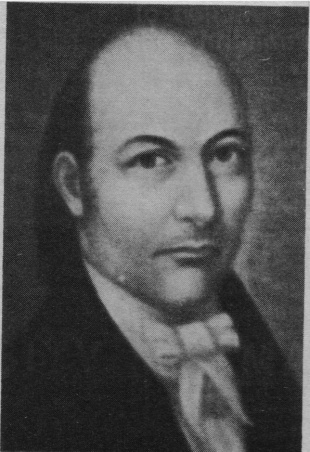 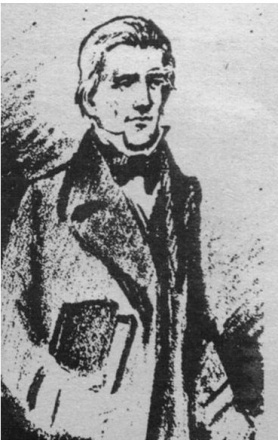 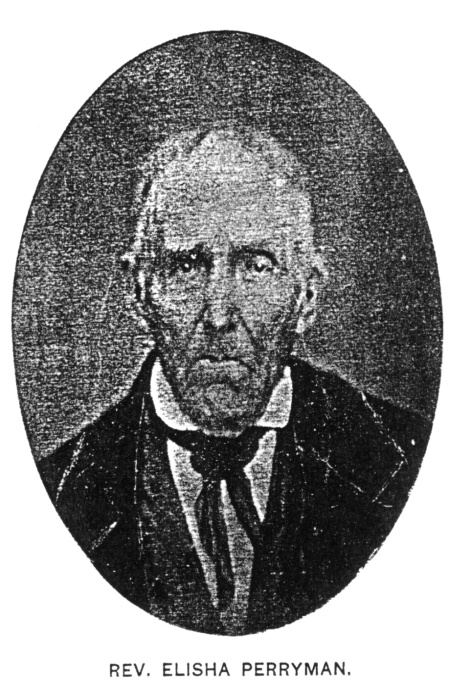 Directors of Missions
The office of Director of Missions was not created in the Georgia Association until 1945.
Robert Willie Johnson (1945-1946)
 D. Maurice Smith (1946-1950)
 Edgar M. Crosby (1954-1957)
 Gordon G. Price (1957-1958)
 Sidney H. Odom (1959-1963)
 R. L. (Bill) Duke (1963-1968)
 Waldo P. Harris III (1969-1986)
 Howard E. Germany (1986-1991)
 Timothy Sangster (1991-1995)
 John P. (Jack) Reynolds (1995-1997)
 James Bland (1998-2007)
 Andy Perryman (2007-Present)
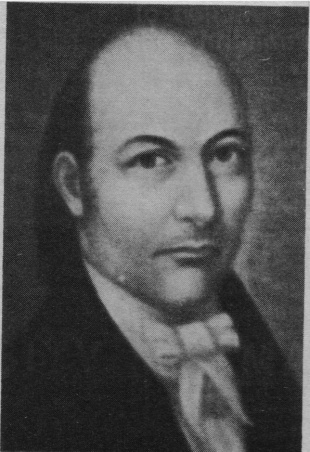 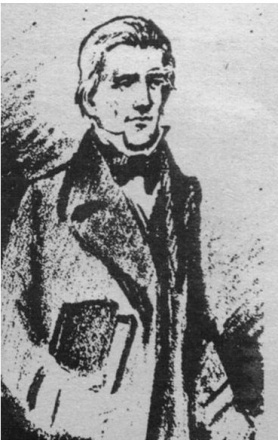 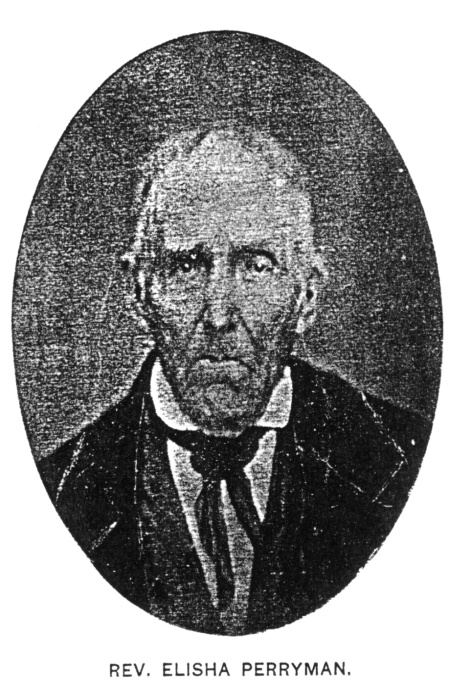 First Missionary Conference
The Powelton Conference – Friday, May 1, 1801.

	Henry Holcombe from Savannah 
	
	Francis Ross from Hephzibah Association
	
	Jesse Mercer, Abraham Marshall, John Robertson, Edmund Talbot, Adam 	Jones and John Harvey from Georgia Association.

THE MISSION BOARD OF THE GEORGIA ASSOCIATION
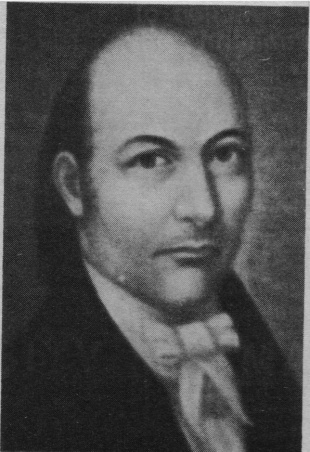 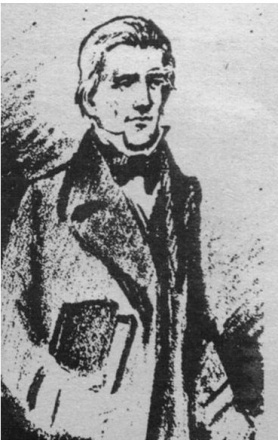 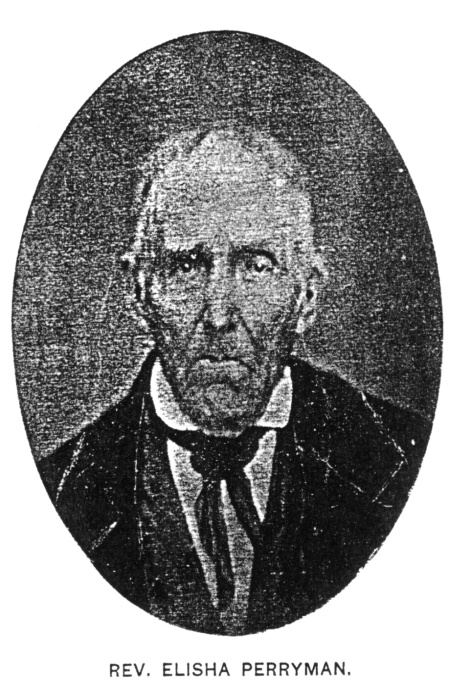 [Speaker Notes: The Powelton Conference that began on Friday, May 1, 1801 had been planned as a day “of fasting and solemn prayer to Almighty God for prosperity in the design.” This day was devoted to religious exercises. Saturday was used for discussion, Sunday for religious services, and Monday and Tuesday to settle on “the design.” Two objects were discussed: (1) to form a missionary society to send two missionaries to the neighboring Creek Indians and (2) to encourage itinerant preaching throughout the state. These proposals were addressed to the Georgia Association for implementation. This was the forerunner of THE MISSION BOARD OF THE GEORGIA ASSOCIATION that began in 1815 to evangelize the poor heathen in idolatrous lands.]
The Organization of the General Baptist Association for the State of Georgia
June 27, 1822, Powelton Baptist Church of Christ meetinghouse…

As pastor of the church and moderator of the Georgia Association, Jesse Mercer took charge.

After the worship time the acting clerk read the minutes from the associations which mentioned the meeting. The Ocmulgee and Georgia were favorable and Serepta negative.
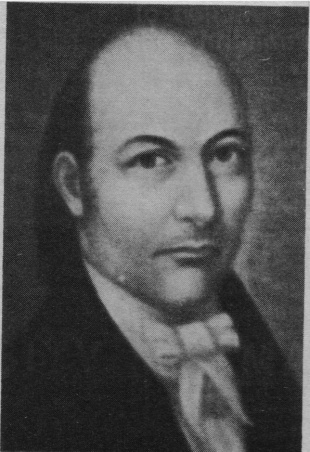 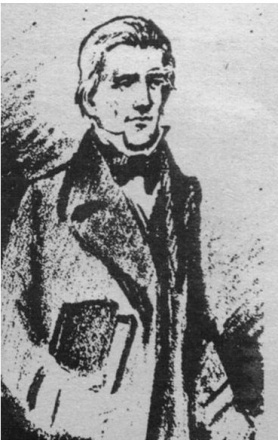 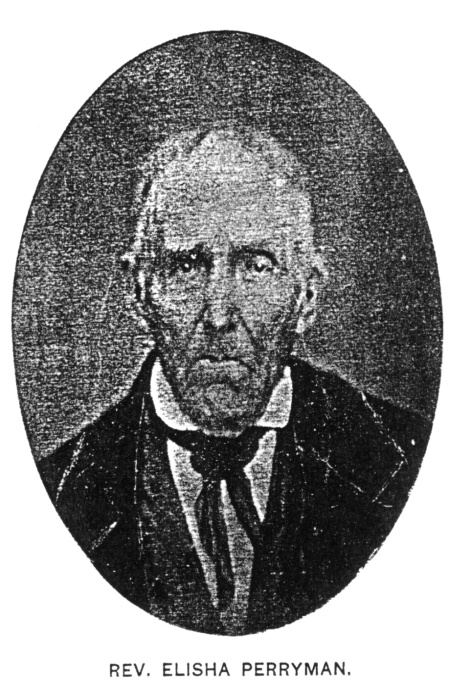 [Speaker Notes: Cyrus White of the Ocmulgee and Jesse Mercer, William T. Brantly, Winder Hilman, James Armstrong and J. P. Marshall presented their letters of appointment as delegates to the acting clerk, who was likely J. P. Marshall. These two associations by their messengers formed the convention. Mercer was elected moderator, Marshall clerk, and Brantly his assistant. Six people could never make a very significant convention, so the door was opened for other ministers and members of Powelton to share in the proceedings. Consequently, Adiel Sherwood, the father of the original motion to organize this meeting, Humphrey Posey, missionary to the Cherokees, Lee Compere, missionary to the Creeks, and Elisha Perryman, pastor and itinerant preacher from Hephzibah, were added to the membership. Women were not included!]
Beginning of Sabbath Schools
Although Adiel Sherwood had organized a Sunday School at Trail Creek church in 1819, the movement did not get started until about 1828. At the annual meeting of the Georgia Association messengers encouraged the organization of Sabbath Schools in all houses of worship.
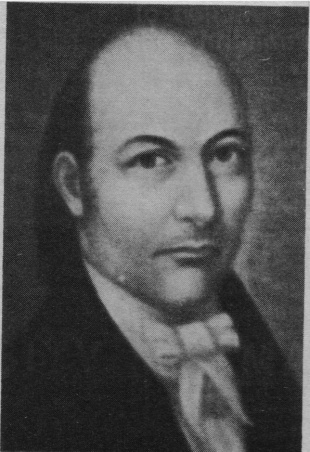 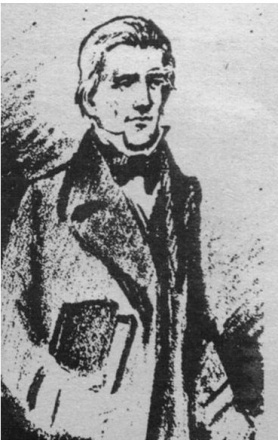 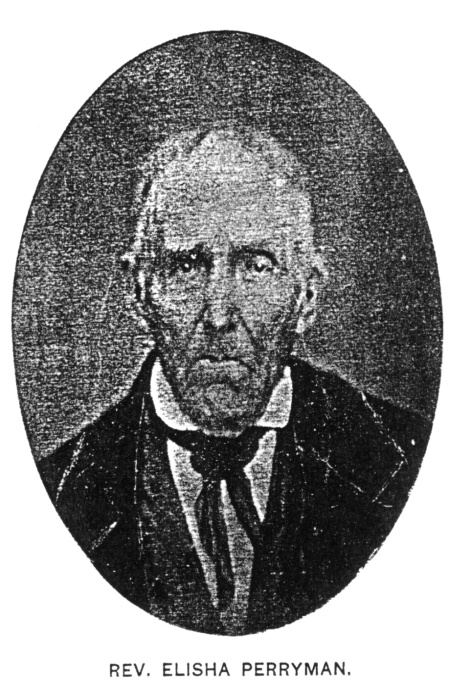 [Speaker Notes: The new work got off to a running start, for in 1829 the churches reported twenty-eight Sabbath Schools with 1,000 pupils!]
1833 – A Most Significant Year
Mercer Institute opened at Penfield. Later became Mercer University.
 When the Georgia Baptist Convention met that year, only Georgia Association and eight societies were present.
 Jesse Mercer bought The Christian Index and moved it to Washington, Georgia.
 The association sought peace with the Flint River Association.
 The Georgia Association’s third “child”, the Ocmulgee Association, turned its back on missionary heritage and eventually faded away.
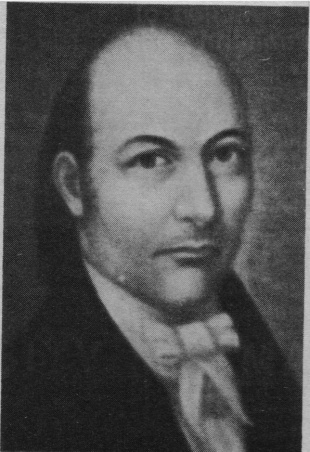 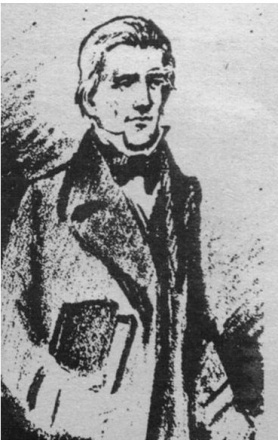 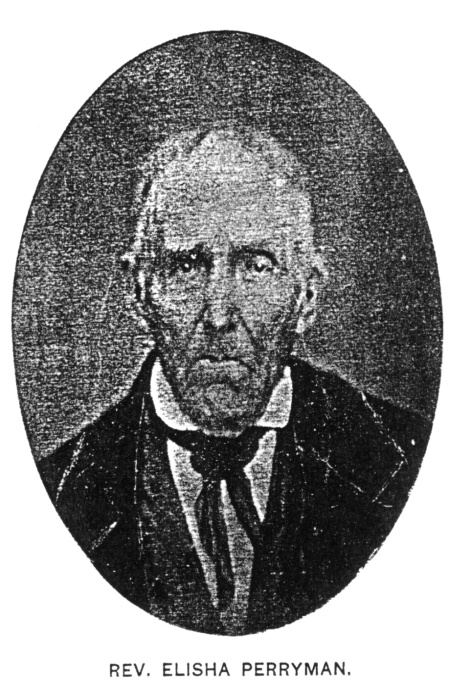 [Speaker Notes: Jesse Mercer was obviously very influential during the early days of the Georgia Association. Thus when an institute of higher education was established in Penfield, it was named after Jesse Mercer. The leaders of the Georgia Association ran the school for years and most of the faculty served in the churches. Mercer University was mainly a Georgia Association School for thirty-seven years.

The other associations did not even send correspondence. The Georgia Association kept the convention alive and led it through seven lean years. Georgia Association leaders literally controlled the convention for forty-eight years and furnished presidents for many more years.

The voice of Georgia Baptists stayed in Washington until December 1840 then moved to Penfield where it remained until moving to Macon in 1856. Georgia Association got anything it wanted printed in the Index. For years later it assumed the right to have its sermons and news printed in the state paper. The editors were members of Georgia Association churches for twenty-three years.

The battle over missionary emphasis caused much turmoil between the associations that year.]
The Southern Baptist Convention
May 8, 1945

Georgia had the largest number of delegates (147) of which Georgia Association had 60.

Georgia Association member and Governor, Honorable Wilson Lumpkin, presided over the opening meeting.

Members of the Georgia Association were influential in the birth of the Southern Baptist Convention.
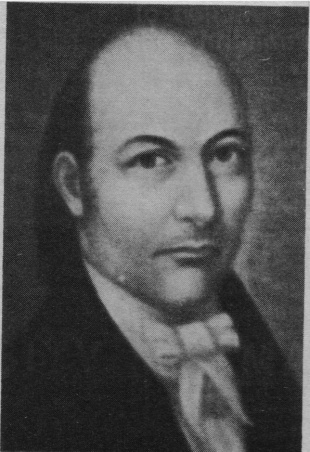 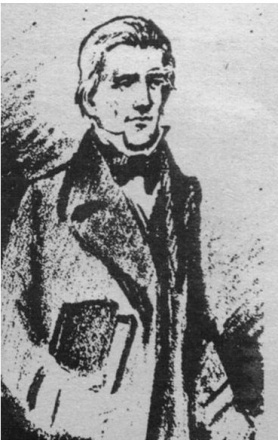 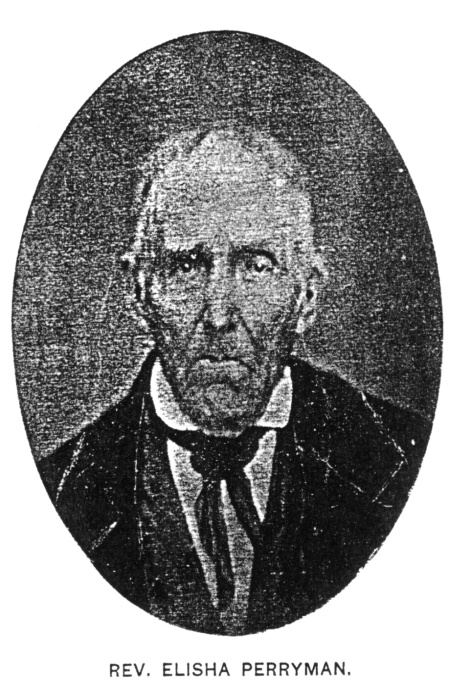 First Vacation Bible School
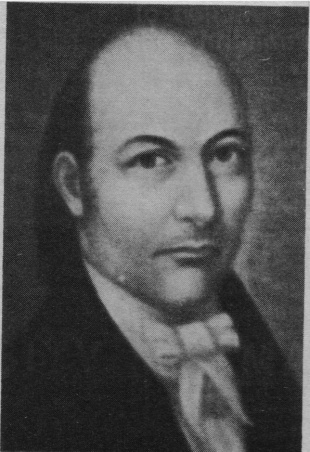 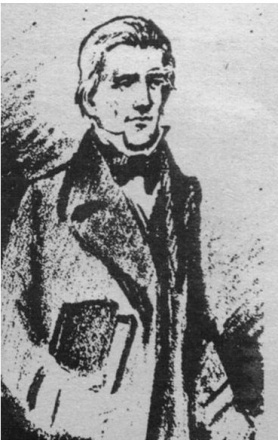 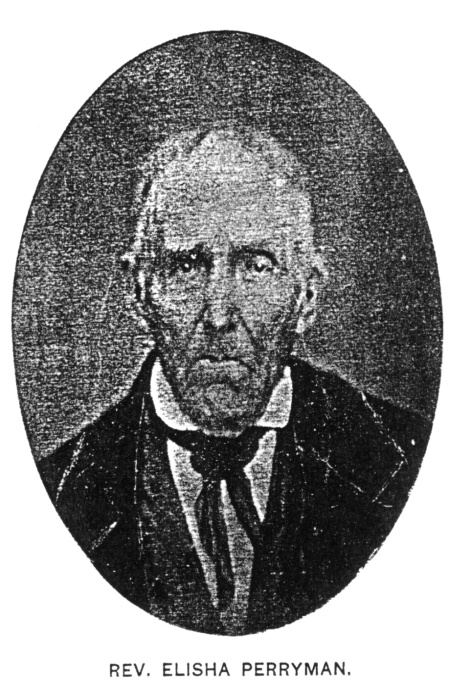 Penfield Christian Homes
Penfield Baptist Church & Clayton Sanders

 Rev. Charles Herring – first director

 Began ministry on January 2, 1979

 Expanded to North Campus in August of 2007

 Expanded to South Campus in January of 2009

 Serves over 800 men each year

 www.penfieldrecovery.com
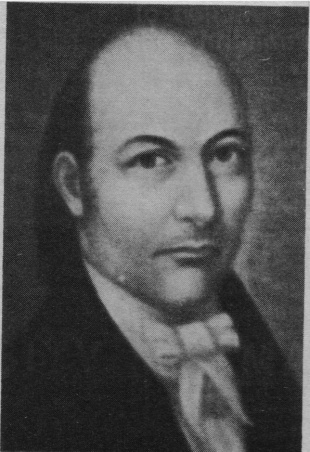 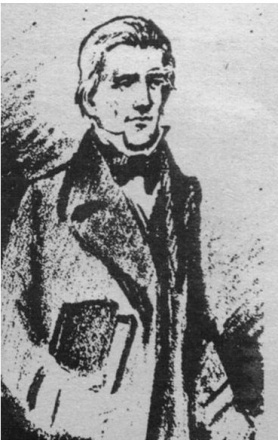 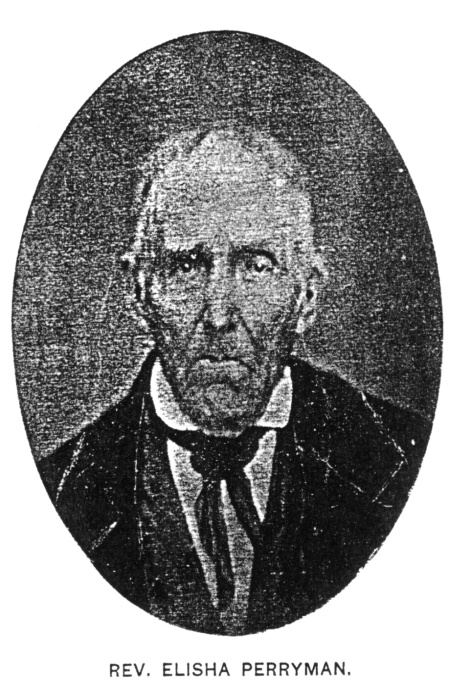 [Speaker Notes: The Georgia Baptist Association has many firsts to its credit. Among them is Penfield Christian Homes.]
Kiokee
 Abilene
 Fishing Creek
 Greenwood
 Little Brier Creek
 Bethesda
 Phillips Mill
 Long Creek
 Powelton
 Providence
 Vans Creek
 Big Stevens Creek
 Botsford
 Buckhead
 Buffalo
 Clarks Station
 Doves Creek
 Goshen
 Head of Brier Creek-Warren
 Hebron
 Millstone
 Sardis
 Walker’s Bridge
 Bethany
 Clouds Creek
 Ebenezer
 Falling Creek
 Horn’s Creek First
 Lower Rocky River
 Rocky Creek
 Rocky River
 Savannah First African
 Tugalo
 Williams Creek
 Bark Camp
Brushy Creek
 McBean
 Buffalo Fork
 Head of Brier Creek-Jefferson
 Parksville
 Rocky Creek – Burke
 Skull Shoals
 Little Ogeechee River
 Oldtown Ogeechee
 Beaver Dam Creek
 Fork of Tugalo
 Red Bank
 Sparta
 White Ponds
 Williamson’s Swamp
 Bethlehem
 Buckeye
 Jordan’s
 Little Ogeechee
 Nevils Creek
 Shockley Ferry
 Shoulderbone Creek
 Averitts Bridge
 Buck Creek
 Horeb
 North Fort Creek
 Ohoopee
 Powers
 Watery Fork
 Island Creek
 Danburg
 Fishing Creek – Greene
 Lower Beaverdam
 Beaverdams
Greg’s Creek
Holly Spring
 Shiloh
 Cabin Creek
 Dry Fork
Nails Creek
 Trail Creek
 Sharon
 Big Creek
 New Hope
 Augusta, Springfield
 County Line
 Freeman’s Creek
 Salem
 Bairds
 Crawfordville
 Plum Branch
 Richland
 Bethel
 Double Branches
 Fishing Creek – Baldwin
 Philippi
 Rocky Creek-Baldwin
 Terzah
 White Plains
 Crooked Creek
 Cedar Creek
 Hollands Spring
 Salem – Morgan
 Sugar Creek
Rehoboth
 Beulah
 Elim
 Shoal Creek
 Sandy Creek – Morgan
 Bethsaida
 Bucks Creek
 Mount Olives
 Little River
 Murder Creek
 High Shoals
 Grove
 Walnut Creek
 Concord
 Union
 Antioch
 Spirit Creek
 Augusta First
 Damascus
 Greensboro
 Sweetwater
 Lincolnton
 Salem – Lincoln
 Washington First
 Mt. Stephens
 Shoulderbone – Hancock
 Siloam
 Warrenton
 Mineral Springs
 Barnett
 Bethel
 Elim
 Hephzibah
 Friendship
 New Hope
 Pine Grove
 Antioch-Richmond
 New Providence
 Beaverdam
 Penfield
 Ebenezer
 Thankful
 White Rock
 Raytown
 Central African
 Thomson First
 Union Point
 Crawford
 Macedonia
 Enon
 Flint Hill
 Sandy Cross
 Carters Grove
 Cliffords Grove
 Tabor
 Siloam-Lincoln
 Marshall
 Newtown
 Woodville
 Wells Creek
 Mallorysville
 Norwood
 Jennings
 Loco
 Margarets Grove
 Tignall
 Camak
 Messena
 Ficklen
 Maxeys
 Robinson
 Columbia Mines
 West End
 Morningside
 Northside
Member Churches
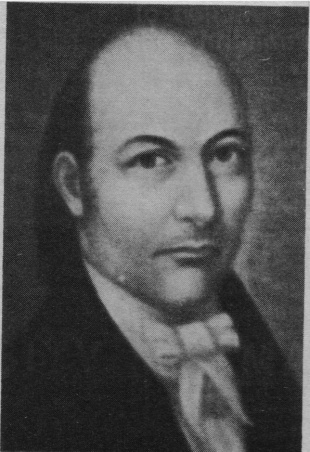 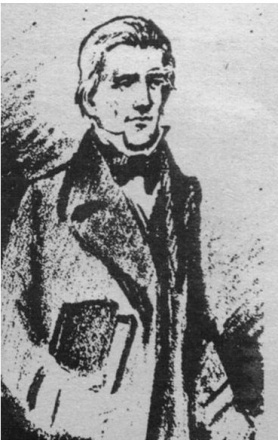 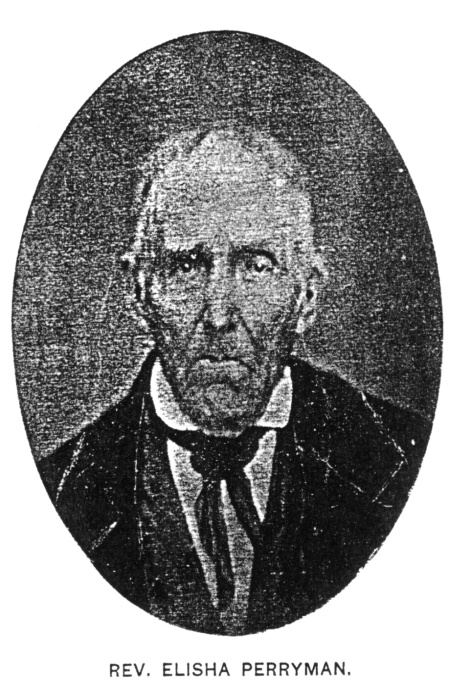 [Speaker Notes: Over the past 225 years the Georgia Association has had 175 member churches.]